Transparency, Good Governance at the African End of China's Silk Road—Challenges and Opportunities
Larry Catá Backer
W. Richard and Mary Eshelman Faculty Scholar Professor of Law and International Affairs; Pennsylvania State University
Conference: BRI in Africa: Governing the Issues of Debt, Dispute Resolution, and Transparency 
Panel on Transparency and Good Governance 24 February 2021
Reciprocal Concerns
The Challenges at the Ends of the Silk Roads
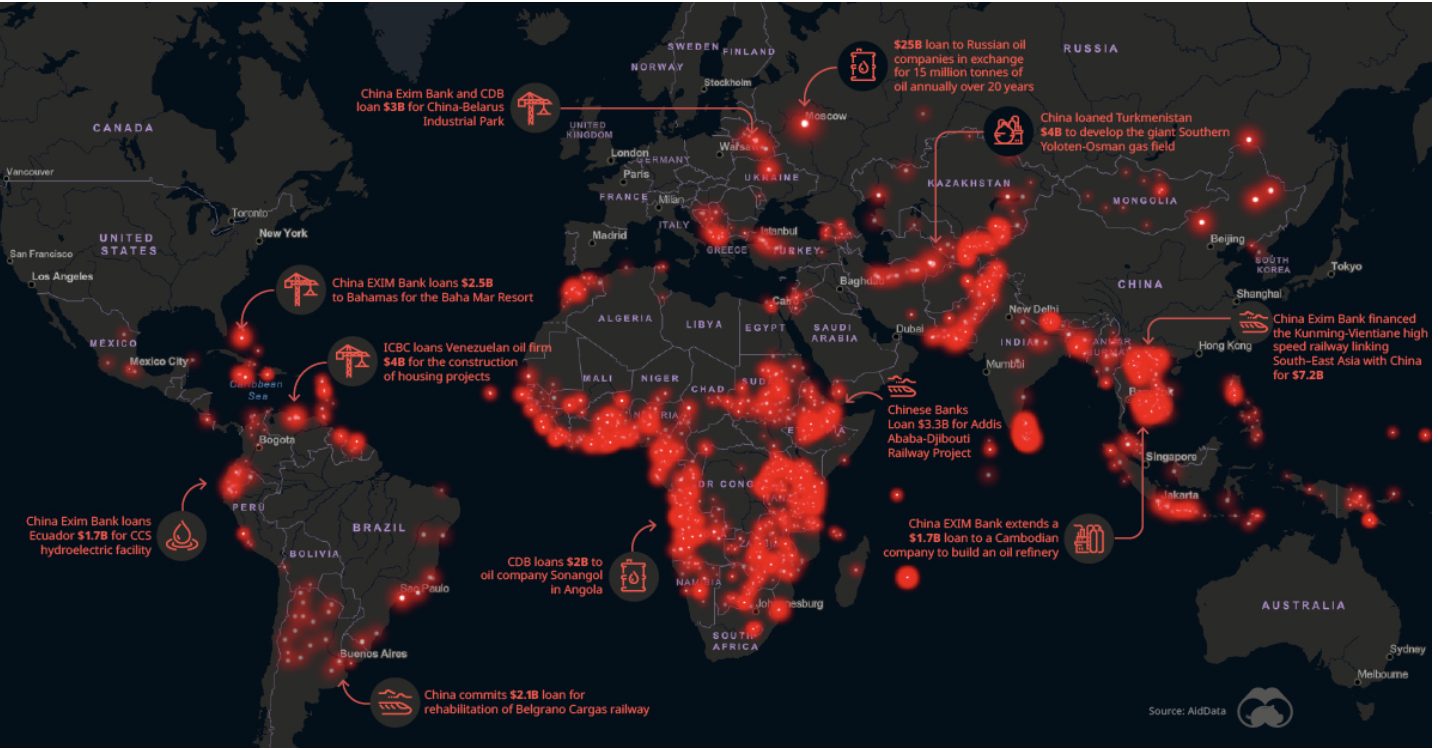 Opacity
Capacity
Fracture
Inequality
Stability
Prosperity
Pix Credit: Technical Politics (8 Jan 2020)
Focus
Good Governance and Transparency
Source:
GOOD GOVERNANCE
Good Governance as Ideology
Focused on the State:
“There are many competing views on what the term ‘good governance’ should mean, but most donors argue that it should include some (if not all) of these: [1] increased public accountability and transparency; [2] respect for and strengthening of the rule of law and [3] anti-corruption measures; [4]democratization, decentralization and local government reform; [5] increased civil-society participation in development; and [5] respect for human rights and the environment.” (Good Governance and the World Bank (Vivien Collingwood (ed); p. 4).
The Private Sector as derivative and invisible
Good governance distinguished from responsible business conduct; but business has a responsibility to respect and promote good governance in weak and fragile states and in conflict zones.
Good Governance Converges as Applied Ideology
This ideology does align precisely with that of the Chinese vanguard party and the framework of the BRI?
	--Collective rights based
	--Focused on enhancement of key principles: prosperity and stability
	--Understands the manifestation of democracy and the substance  international obligations from the perspective of its own “New Era” political-economic model as manifested through BRI
	--The private sector and markets as an instrument for the operationalization of core objectives (first moderately prosperous leading eventually to establishment of communist society).
	--Good governance is understood as the general manifestation of the working style of the vanguard and its manifestation in the collectives under its guidance.
	Good governance is an expression of the correct approach to the development of productive forces and to the approach to meeting the challenges of the current contradiction facing society
Transparency
From from the World Bank (Good Governance and the World Bank ):
	--Change developing countries from within
	--Hybridity; alignments between state and market forces
	--Not just technical but political, social, and cultural
Convergence in Methodologies
	--This convergence presents the core of the challenges and 	opportunities from the African side of BRI
	--Is BRI a path towards a different sort of good governance 	and transparency that better works for African states and 	society?
	--Or is BRI merely the current manifestation of the same 	expression of power relations but in an ideological variation 	better suited to the political economic model of the new 	apex authority?
Convergence in Methodologies
International Standards and Regional Organizations
From Good Governance Government to Trade Governance: China’s Silk Road
What is BRI
BRI as a Societal and Moral Project
Outbound Cooperation in Key Areas
Four Foundations of BRI
BRI as a Legal Construct
Security Arrangement
Bringing People Closer Together
Infrastructure Projects
BRI and Empire and the Long Arc of History
One perspective of the arc that informs transparency and good government 
Marcus Garvey and the Black Star Line
Effort to develop a global production and societal chain that incorporated elements of security, culture, people to people exchanges thwarted by US authorities in the early 1920s
The Colonialism Model
Harnessing production chains for the benefit fo the metropolis along with political control and societal assimilation
The Development Model
Socialist and self sufficiency model (control technocratic model) 
Followed by integrated markets driven (managed through loan conditionalities and trade agreements)
The BRI Model
A hub and spoke model with China at the center
Africa a number of spokes tied together or just aligned by reason of territory
The reflexive impulse
Distrust; extract what one can from an exploitative relationship
Aligns with Fidel Castro’s notions of global production as the new veil behind which unequal relations and exploitation can be naturalized
Breaking the cycle
Requires strong confidence and trust building measures
Requires active measures on both sides
The Way Forward for Transparency and Governance:
On the Chinese Side
Applying the Five Principles of Peaceful Coexistence as a means of project due diligence and make that transparent (at least to the participants.
mutual respect for sovereignty and territorial integrity, 
mutual non-aggression, 
non-interference in each other's internal affairs, 
equality and mutual benefit, 
peaceful coexistence.
Develop strong socialist approaches to international soft law instruments
Eg a develop Socialist Human Rights Due Diligence for operational and finance projects
EG, capacity building tied to the core values of BRI and AIIB (prosperity and stability) applied with sensitivity to national characteristics
On the Chinese Side: Socialist Capacity Building
· Inherent in BRI is the notion of a “community of shared future for mankind” (Xi Jinping Report to 19th CPC Congress)
· Both AIIB and BRI facilities may produce mechanisms for socialist version of the good governance capacity building of the IFIs and the OECD. 
	·This has yet to be developed. 
·Role for the United Front organs and Communist Party organs embedded in SOEs and other  economic institutions
·Transparency and reporting is crucial for assessment and coordination of policy
On the African Side: Cultivating Macro and Micro Governance
On the African Side: Soft Law Instrumentalism
On the African Side: Leverage Regionalism
On the African Side : Master Planning Infrastructure
Technology transfer should be at the forefront
Host state workers; mandatory training
Home state workers temporary stay long enough to train
Know how transfer; invest in education and training programs
For enterprise and administrative employees
An upside for China—they manage the training to align with the principles of their political-economic model
Apply principles of Reform and Opening Up to the development of national economies through BRUI engagement
On the African Side: Tech Transfer
On the African Side: Projecting Up the Chain of Global Production
The resource trap as a production chain trap
Insist on investment in industries that process resources for export.
Avoid exporting resources , emphasize exportation of more finished (and higher value added) goods.
Example: Avoid exporting soy; export tofu; avoid exporting rare earths inside they be processed in the host state in which they are extracted.
Consider provisions that require observation of home state operations of host state partners.
Information and data sharing
Here there is a sensitivity to the new Chinese cyber-security laws, but principles of mutuality may be used as a leverage where Chinese home state enterprises may require data from host state.  .
Summing Up
Thanks; Contact me at lcb911[AT]me.com